Entrepreneurship for Computer ScienceCS 15-390
Market Segmentation
Lecture 6, February 03, 2020

Mohammad Hammoud
Today…
Last Session:
Project presentations

Today’s Session:
Market segmentation

Announcement:
PS1 grades will be out by tomorrow
Market Segmentation
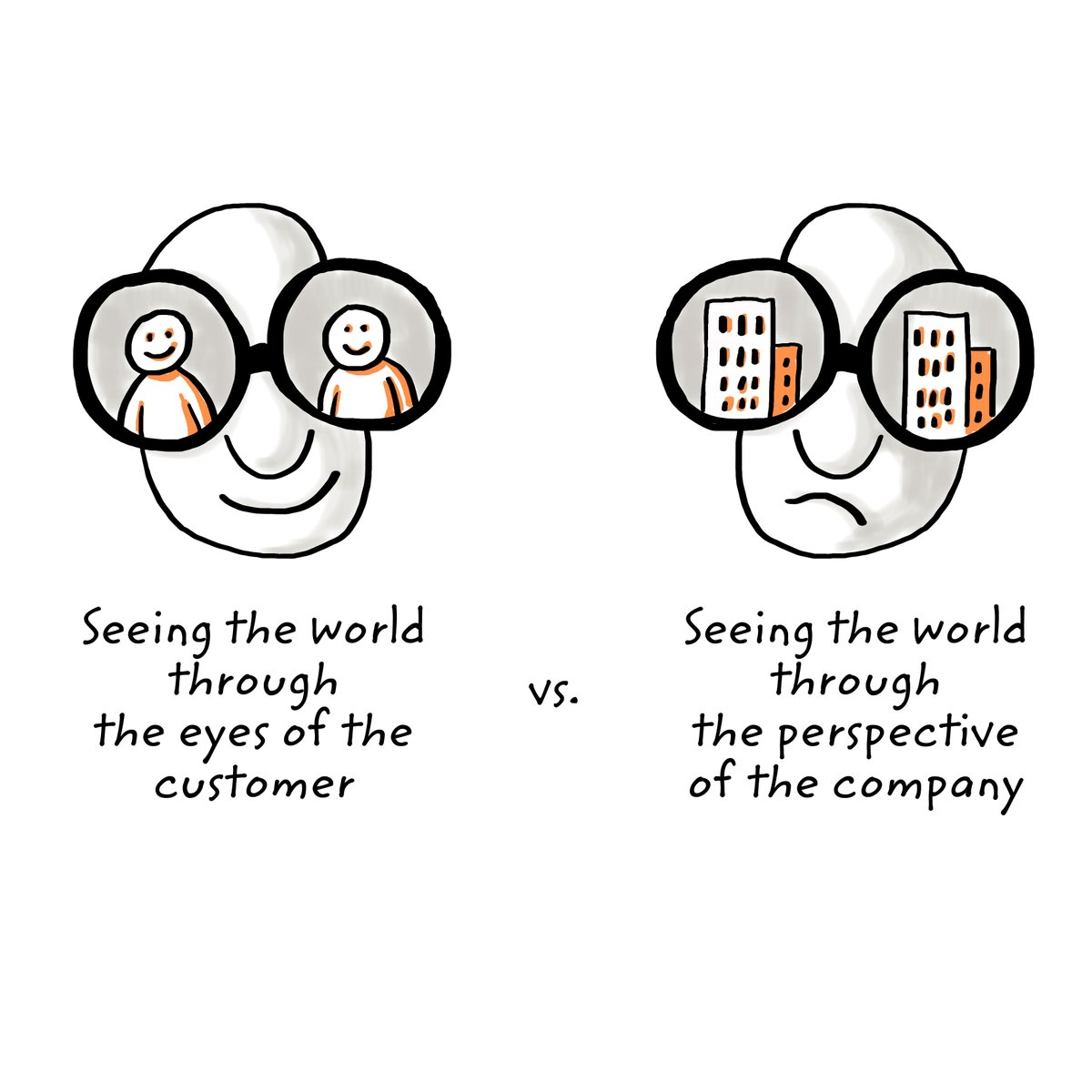 Market segmentation is the process of dividing a “broad” consumer or business market into sub-groups (or segments) in an aim to identify high yield segments. 
It may also help you come up with an idea!
The Segmentation Process (1 Way of Doing it)
Step 0: Identify your passion
E.g., Technology (i.e., expertise) & Education (i.e., domain/market)

Step 1: Start with a “generic” idea
E.g., I want to improve education through technology

Step 2: Identify potential “industries” of your selected domain
E.g., Universities, schools, centers, etc.,

Step 3: Identify all “end-users” in your industries
End-users are potential people who will use your potential product
E.g., Teachers, Students, Administrators, Parents, etc.,
The Segmentation Process (1 Way of Doing it)
Step 3 (Cont’d): Identify all “end-users” in your industries
End-users are not necessarily “economic buyers”
E.g., Schools do not use course or advising systems, but teachers do

Step 4: Identify different “tasks” your end-users perform 
E.g., Teachers teach, grade, advise, etc.,

Step 5: Identify different “specialties” of your end-users

...
You can follow different segmentation methods (e.g., characteristics of customers, benefits sought, interaction channels, etc.), 
pursue any logical order
and go as deep as you like
Example
Improve Education through Technology
Generic Idea
….
Universities
Schools
Education Centers
Industries
….
Professors
Administrators
Students
End-Users
….
Computer Science
Sociology
Specialties
Business
….
Teaching
Grading
Advising
Tasks
.
.
.
Market Segmentation
Technique:
Start somewhere (passion can lead)
One of the key things in founding a startup is to start; it is right there in the name!

Come up with a generic idea and segment its domain (or market) constituents, following a logical order

 Open the aperture as wide as possible
This helps in expanding the boundaries of possibilities to where some of the most interesting opportunities might exist
Market Segmentation
Technique:
Identify the “sub-tree” on the tree that intrigues you the most and try to tap into your expertise to solve a seemingly (i.e., not yet confirmed) “pain” there
No idea is too crazy at this point (and even later)! If you insist and prove it, people will follow
Market Segmentation
Technique:
Identify the “sub-tree” on the tree that intrigues you the most and try to tap into your expertise to solve a seemingly (i.e., not yet confirmed) “pain” there
No idea is too crazy at this point (and even later)! If you insist and prove it, people will follow
In fact, in the startup world, most good ideas are hidden down deep in the tree and/or “seem” bad initially. If they were “obviously” visible and good, someone would have already be doing them!

Do not combine segments that seem similar without knowing more about your potential customers

Build a “market segmentation matrix”
Market Segmentation Matrix: Row Definitions
Market Segmentation Matrix: Row Definitions
Market Segmentation Matrix: Row Definitions
Market Segmentation Matrix Template
Market Segmentation Matrix Template
Populate the cells using effective market research
Effective Market Research
Conducting “effective” market research is a fundamental skill that underlies the entire process of starting a company

Some Characteristics:
Multi-dimensional: It spans various (potential) customer dimensions, including rational, emotional, economical, social, and cultural, among others 

Continuous: 
It informs every stage in starting and running a company
Customers and markets change over time, so what is true one year may be invalid the next
Effective Market Research
Some Characteristics:
Non-tradable: It is dangerous to outsource market research, especially if it involves direct interactions with (potential) customers

Hypothesis Validator: It plays a critical role in validating or invalidating hypotheses quickly, especially “before” starting product development (as a result, you can spend more time building products that customers want)

Hypothesis Generator: It serves in generating new types of hypotheses that can be validated through experiments, especially when done qualitatively
Types of Market Research
Next Class
Conclude with Effective Market Research
Discuss How to Select a Beachhead Market